Article Exchange
Who is still using Ariel?
Article Exchange – documents uploaded
[Speaker Notes: 903 institutions in 17 countries have used the service]
Countries using Article Exchange
Article Exchange Web service – upload  and download
Web Services
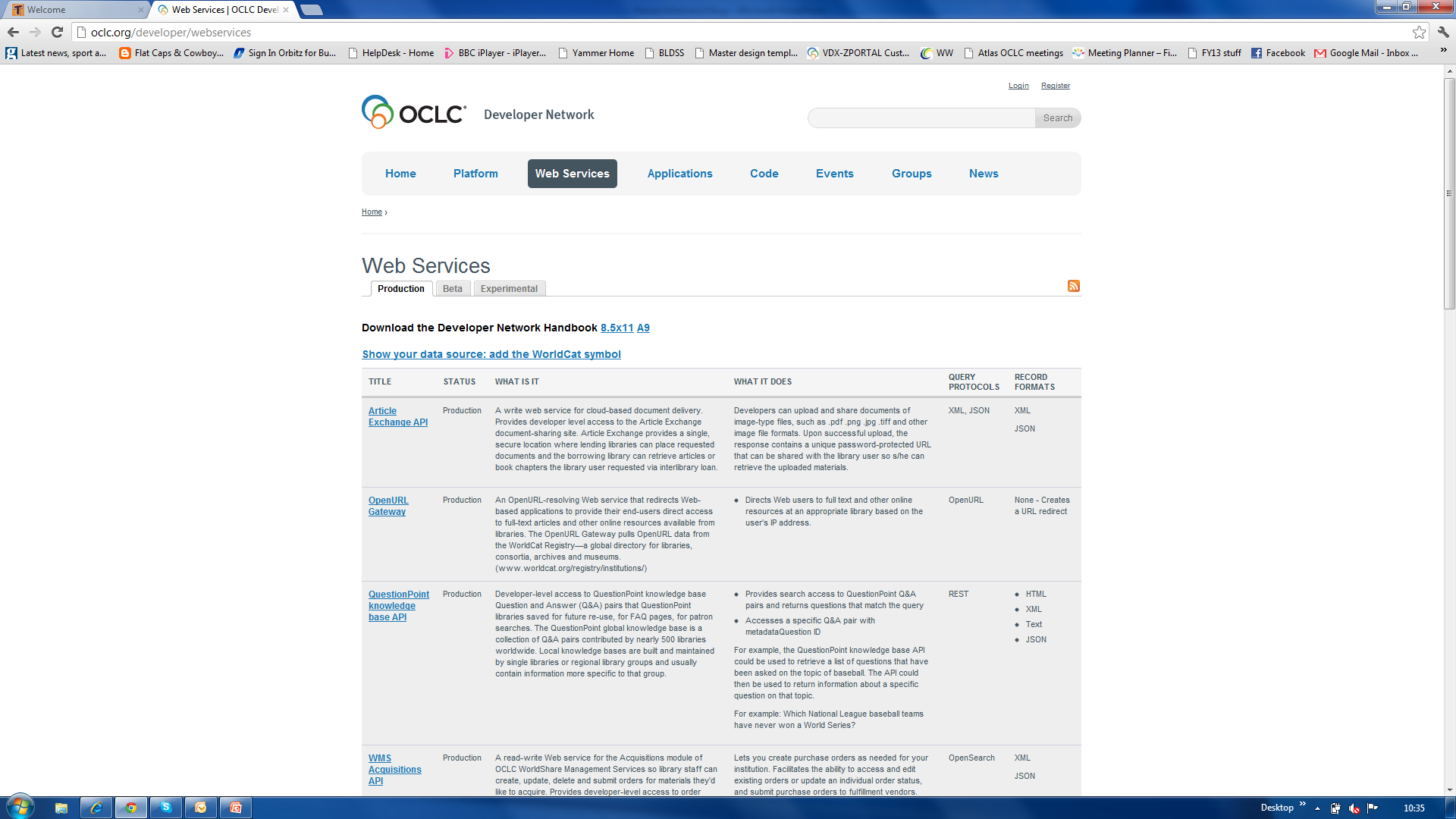 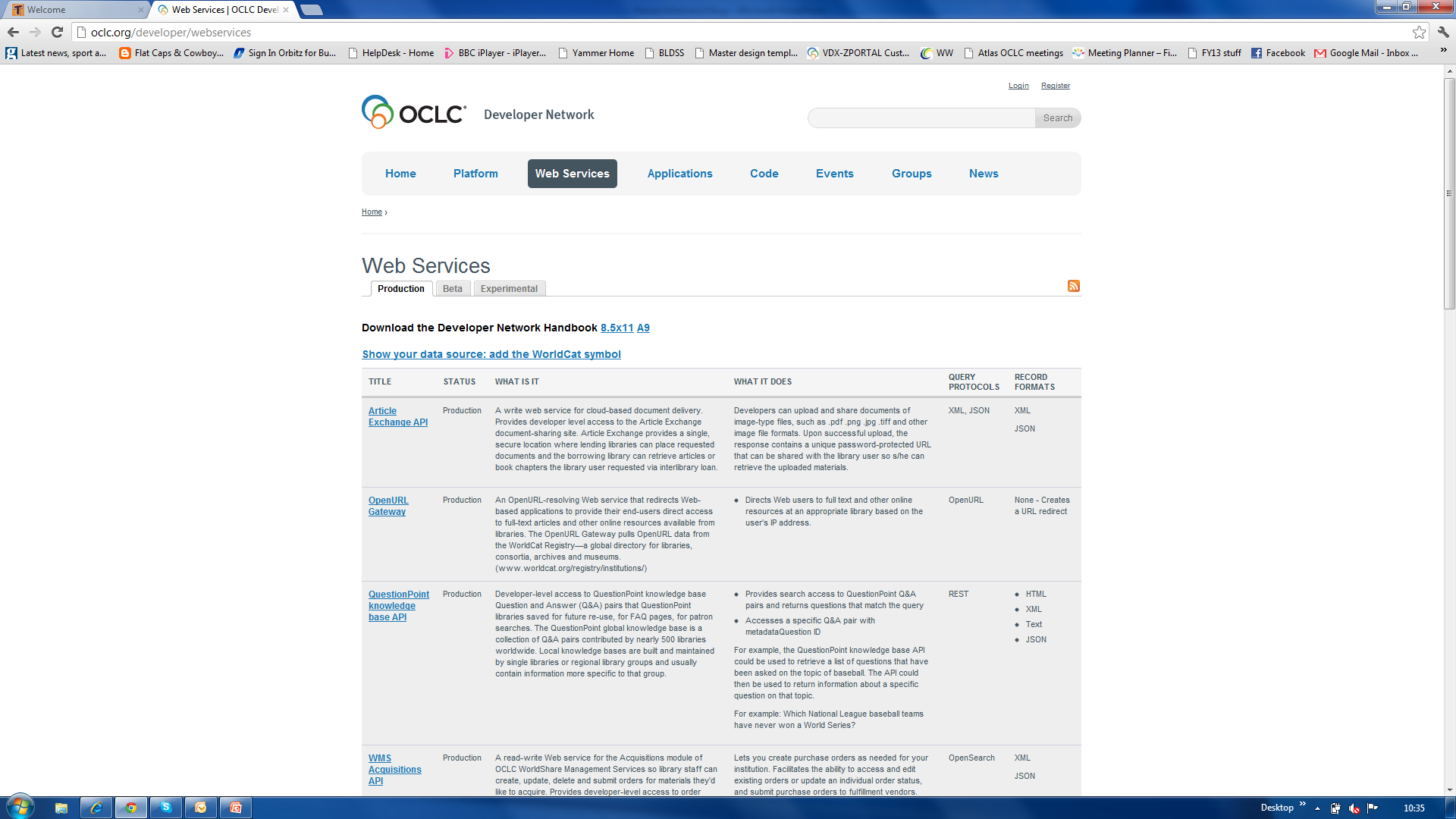 Minitex –
March – 1,764
February – 1,843
January – 1,355
Scanners and Article Exchange
Available now
http://www.youtube.com/user/ScannxBookScanCenter
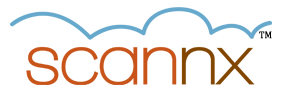 BookScan Station Licensees from April 1 2013
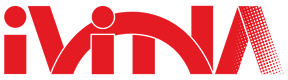 BSCAN ILL line of products is scheduled for release in summer 2013
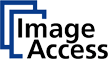 Looking at the Future of WorldCat on FirstSearch
Consolidating interfaces
Single Discovery interface—multiple views, functionality
WorldCat Local
FirstSearch
WorldCat.org
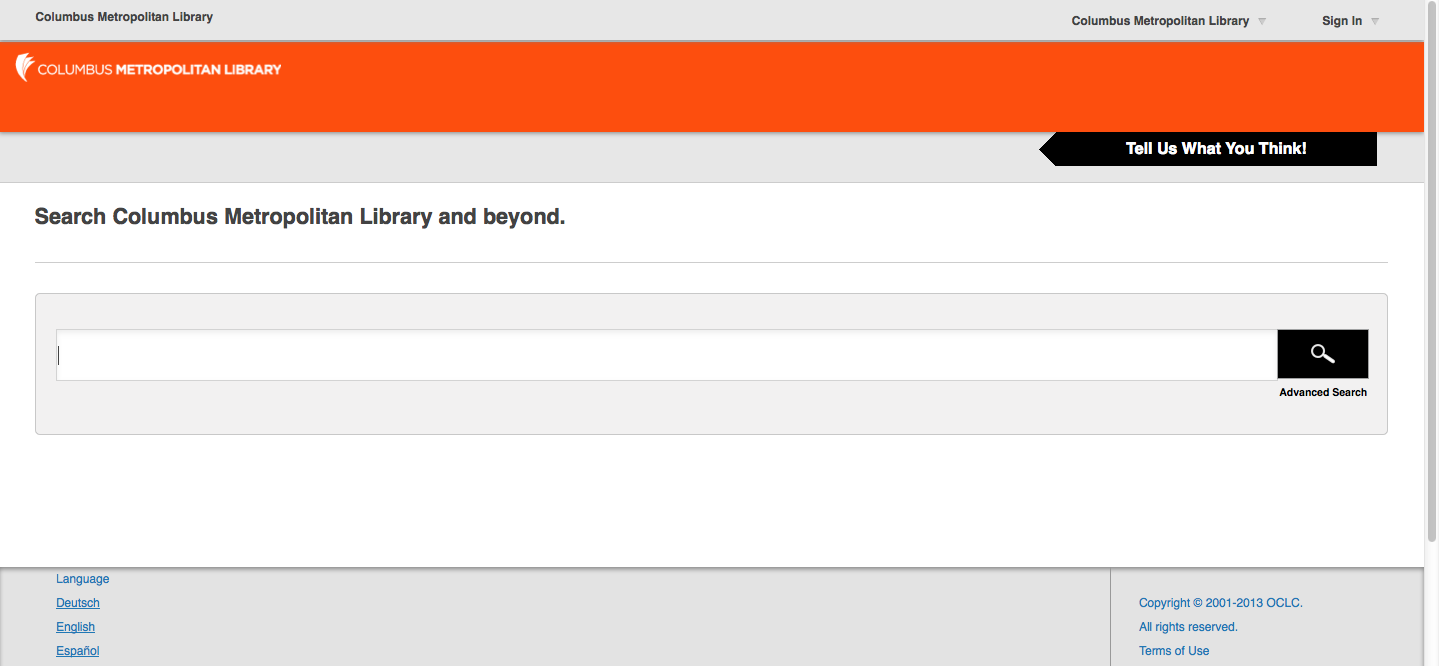 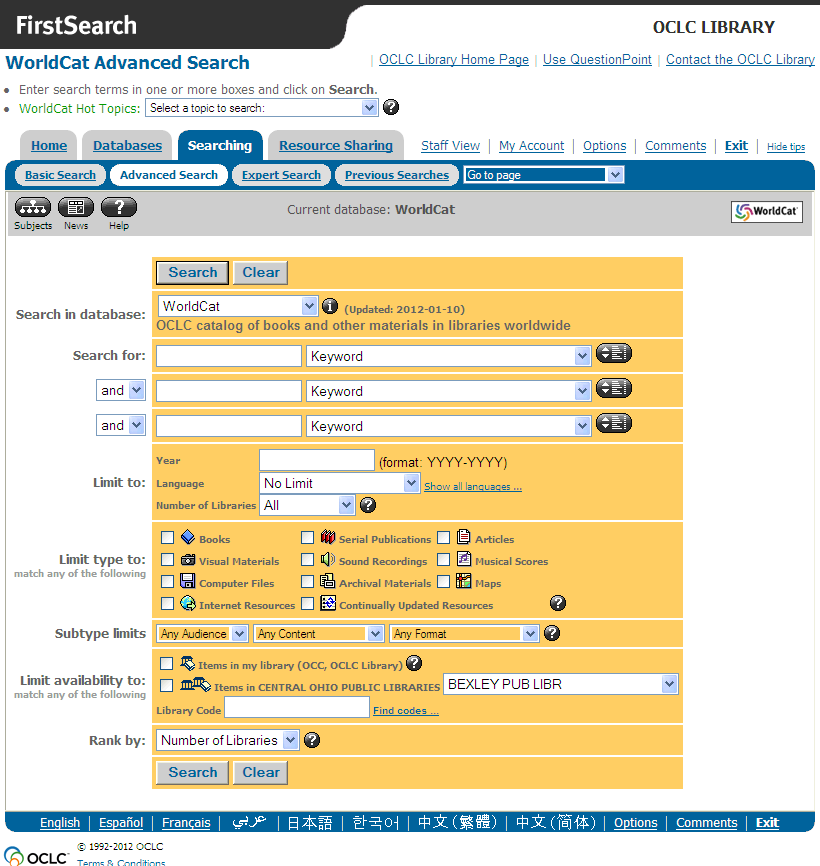 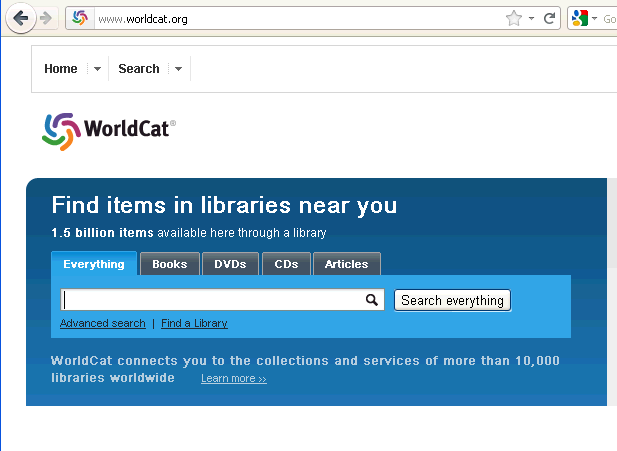 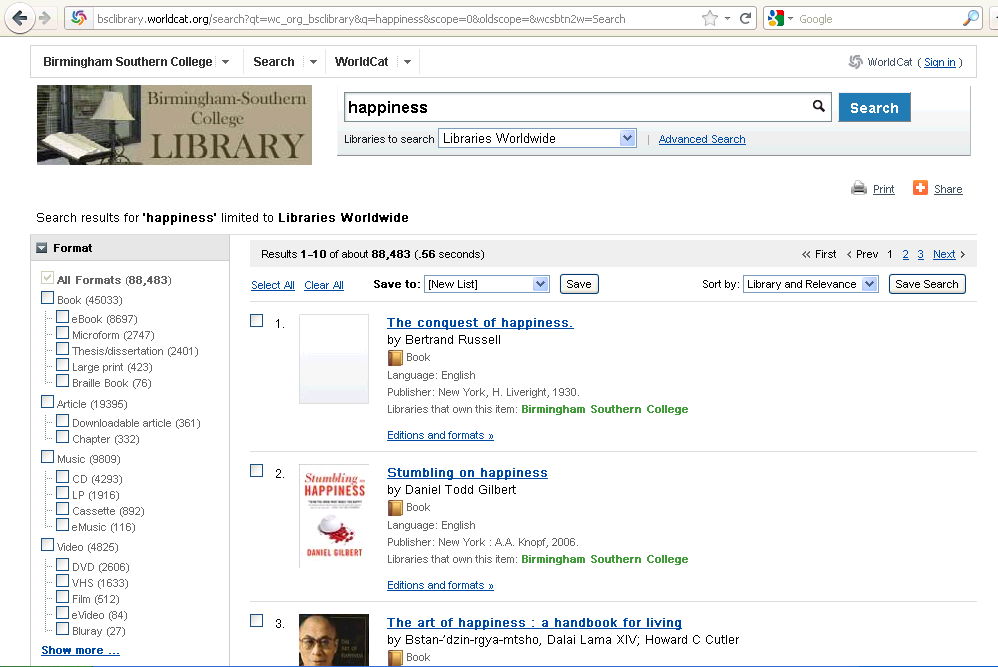 [Speaker Notes: I want to stop here and make sure it’s clear: what you’ve just seen is the staff view of the future Discovery service, that will eventually replace all the current interfaces for FirstSearch, WorldCat.org and WorldCat Local.]
Access across devices
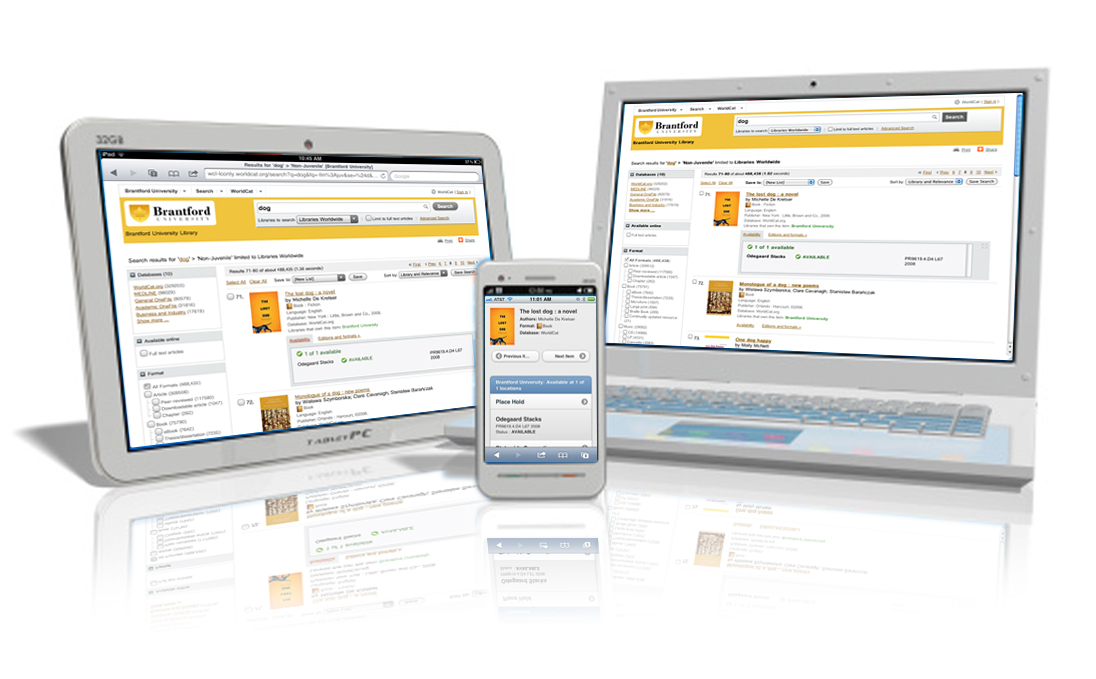 [Speaker Notes: Addressing the issue of access on Desktop, Tablet and mobile devices]
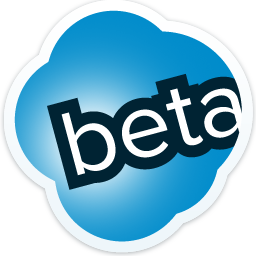 Open Beta
Who has been invited?
Unlimited and port limited subscribers
When?
28 February 2013 - wayc@oclc.org 
Goal of the beta
Assure librarians have input into the interface and it meets their needs to remain part of their workflow and aim to make their workflow more efficient
Insure patrons also have input and the interface and it meets the need to provide an interface for patron initiated ILL and discovery of items outside the library system
Migration
What is the goal of the migration?
Provide an updated interface that adds new efficiencies and capabilities to your workflow
Introduce a single interface designbetween FirstSearch, worldcat.org,and WorldCat Local
When will the migration begin?
July 1 is the target date
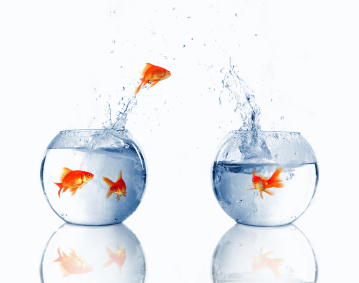 CO Libraries participating in the beta
Boulder Public Library
Pikes Peak Community College
Colorado State University
Colorado Mental Health Institute at Pueblo
University of Northern Colorado
Pueblo City County Library District
AORN
Saint John Vianney Theological Seminary
Lafayette Public Library
Westminster Public Library
Bureau of Reclamation
WorldShare ILL
WorldShare ILL
WorldShare ILL was launched on 12 March 2013.
More than 1,000 registrations to date.
http://www.oclc.org/en-US/worldshare-ill.html
WorldShare ILL
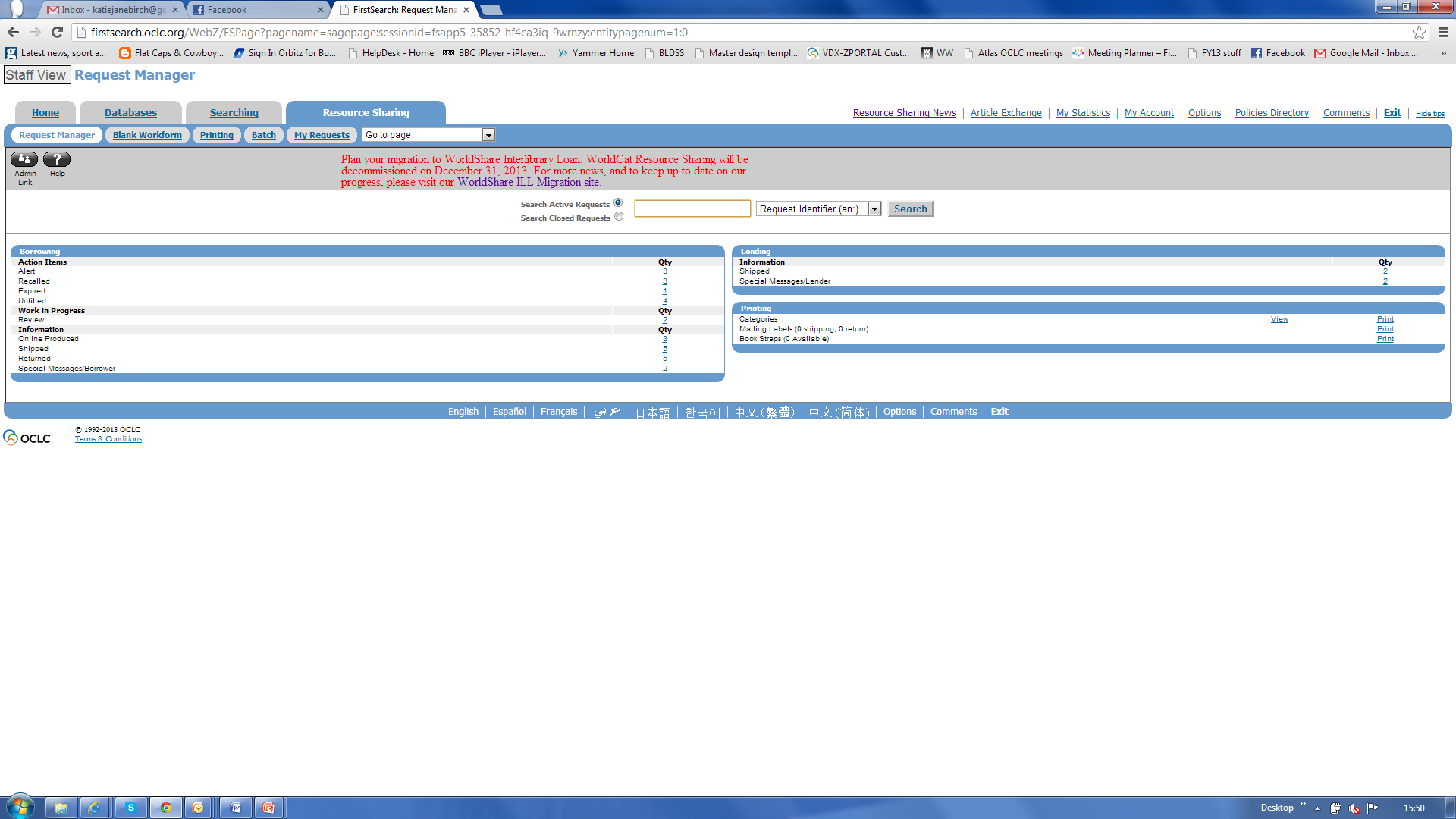 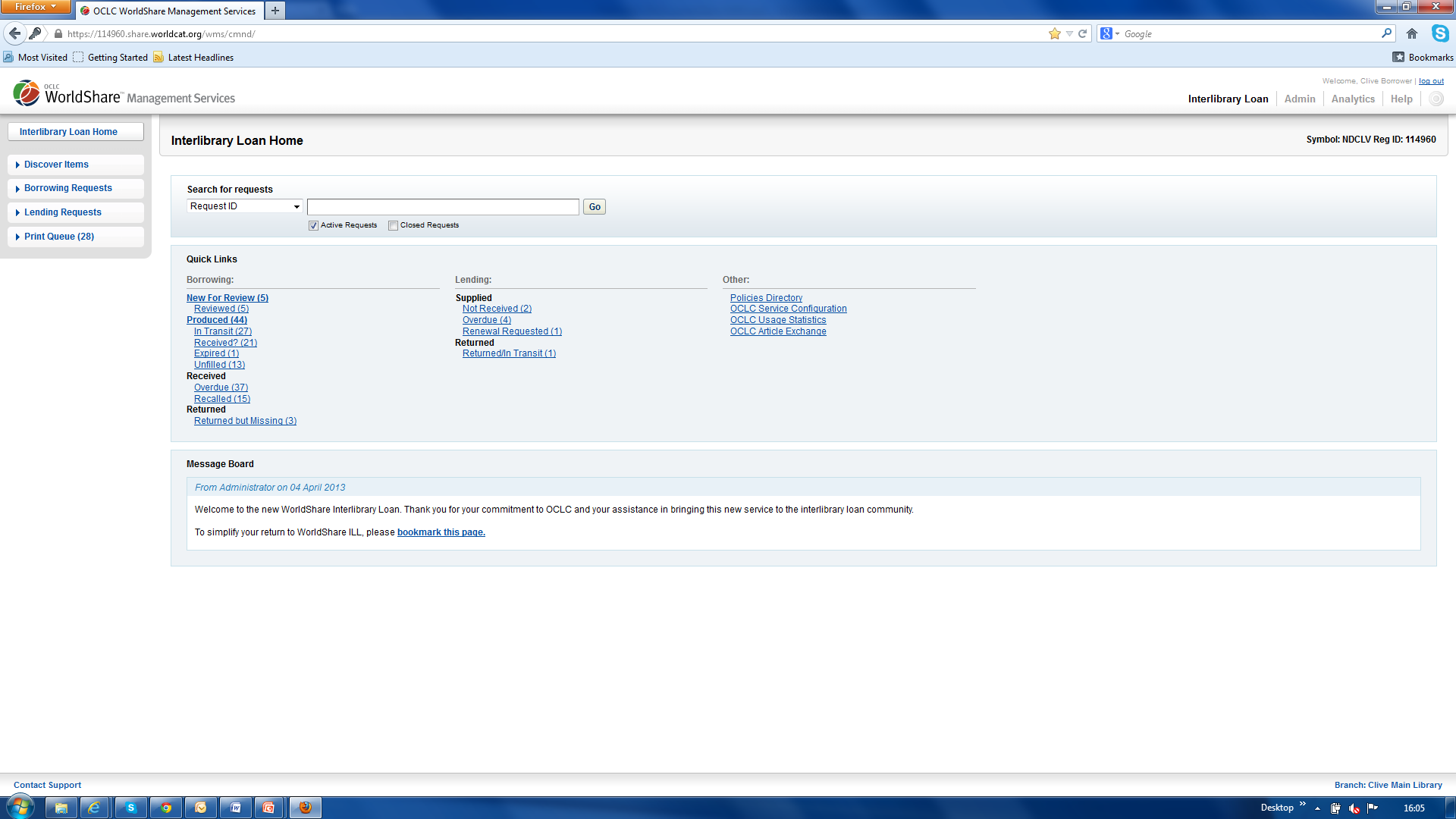 WorldShare ILL replaces WorldCat Resource Sharing.
(aka OCLC ILL, ILL on FirstSearch..)
ILL functionality in the FirstSearch admin module will move to the OCLC Service Configuration tool
http://www.worldcat.org/config/
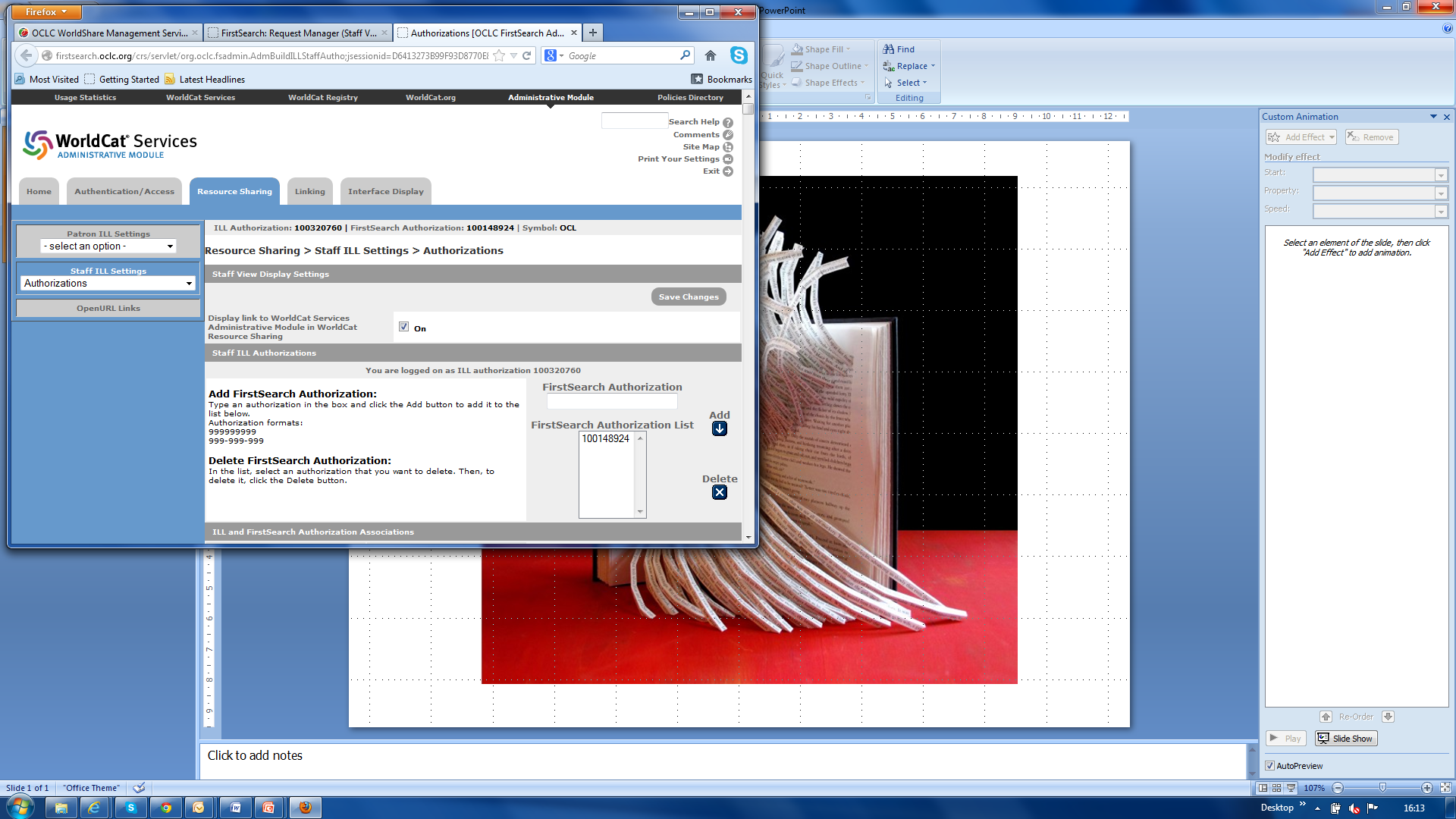 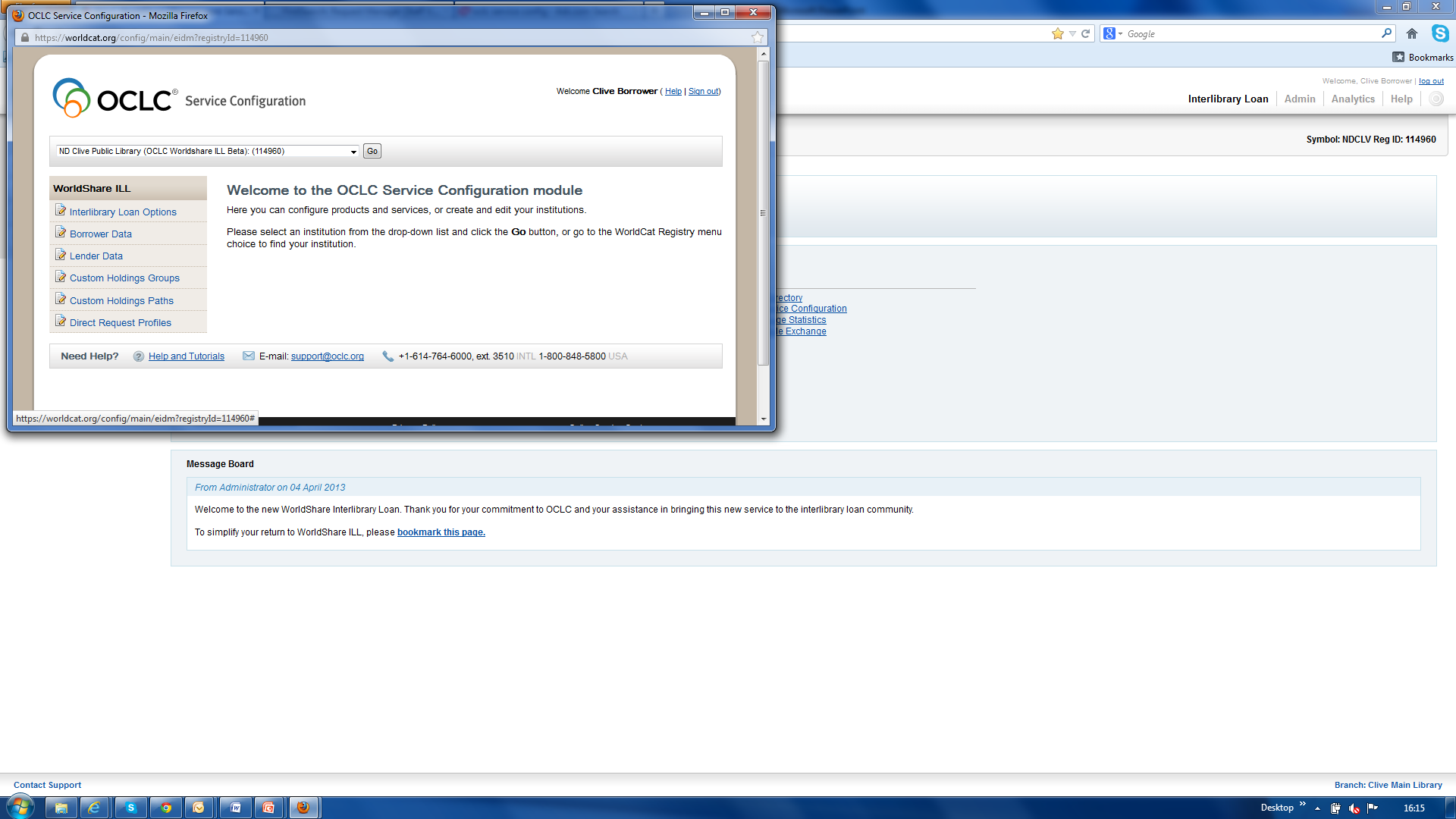 Browser versions – Supported baseline  following 12th May install
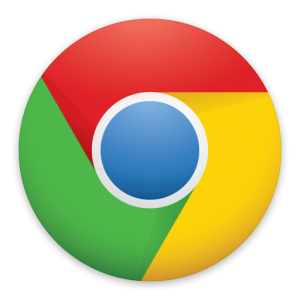 If you are not sure what browser or version you are using, go to http://www.thismachine.info/
Authentication
Your FirstSearch 9 digit autho will not work with the new service.

You will have to go through a new, web-based process to create a username and password. 

Each institution will have its own individual URL.
Old login
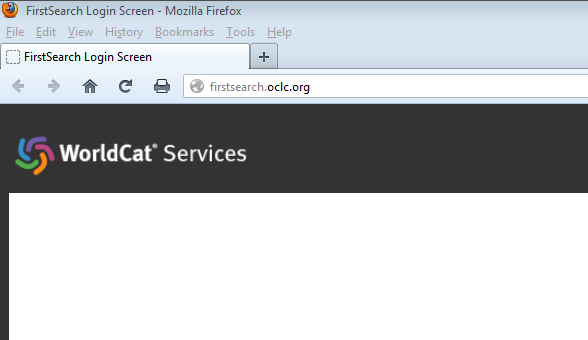 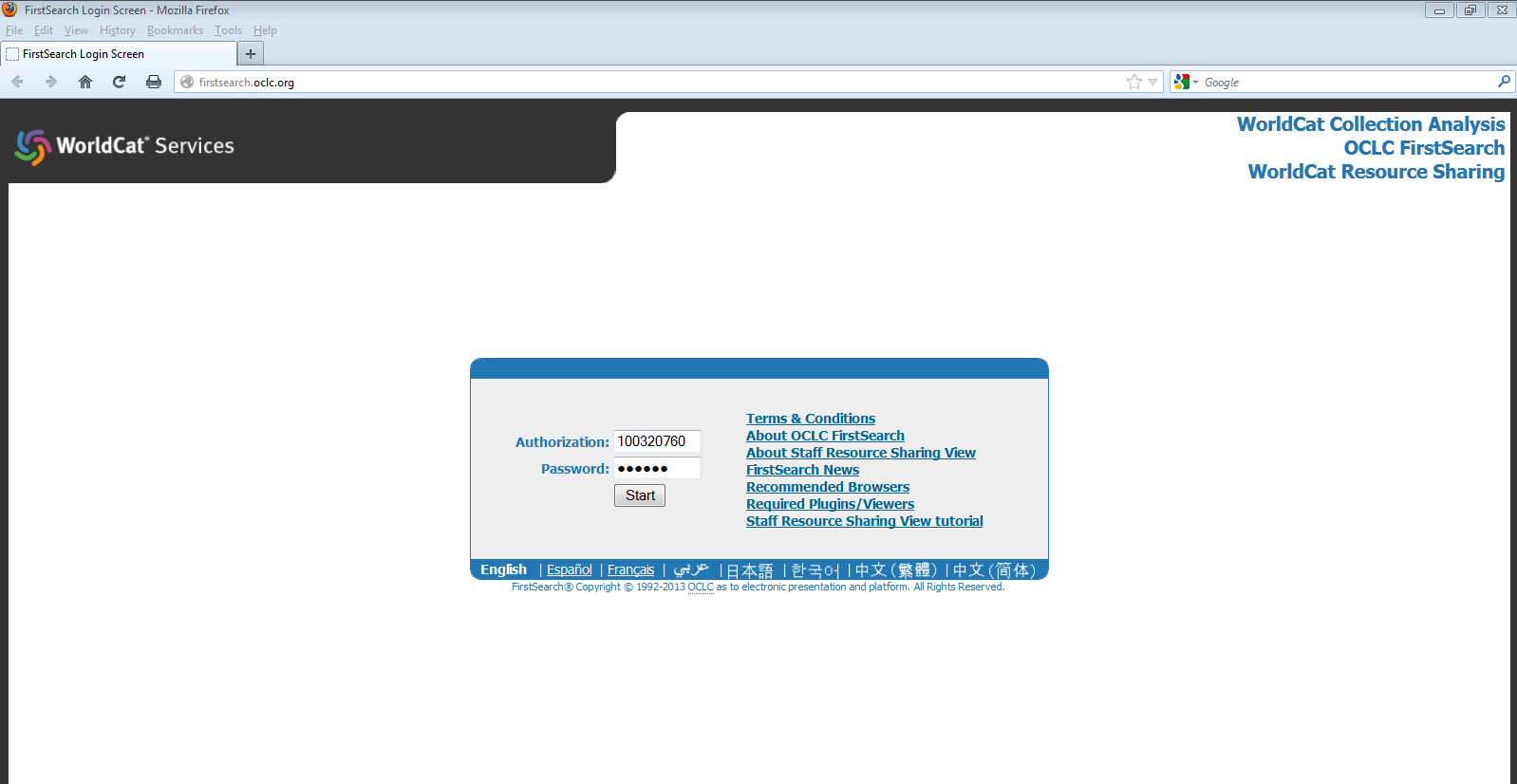 New login
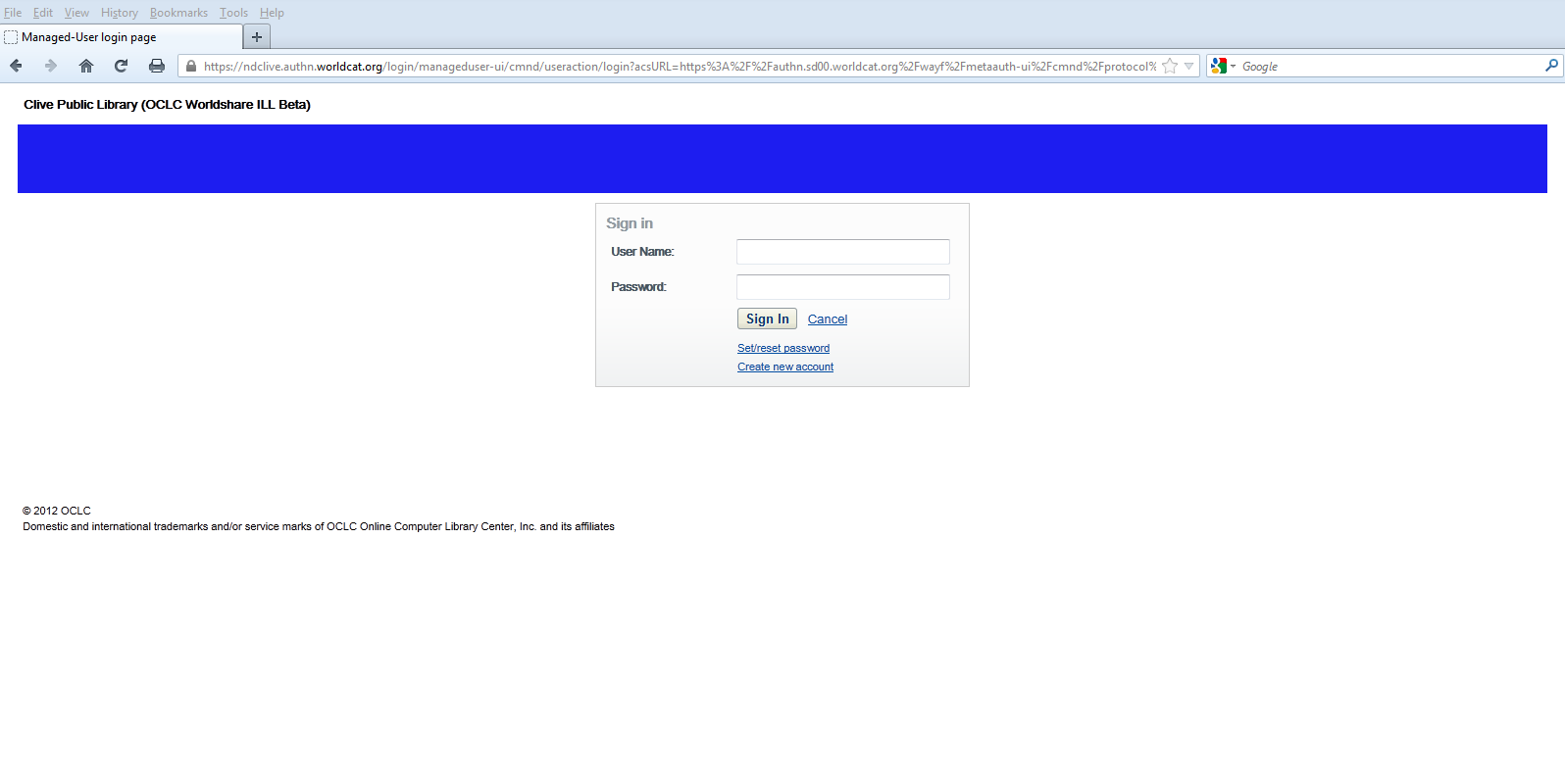 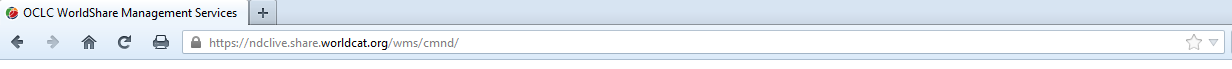 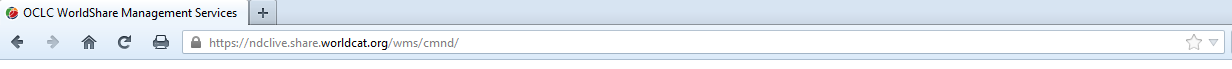 How to migrate?
Libraries can use both WorldCat Resource Sharing and WorldShare ILL at the same time throughout the migration period (because the underlying database is the same).
So think about starting small – 
Doing borrowing or lending in WS ILL
Or 
On Tuesdays or Fridays for example
Roadmap?http://oc.lc/3Bhn3x
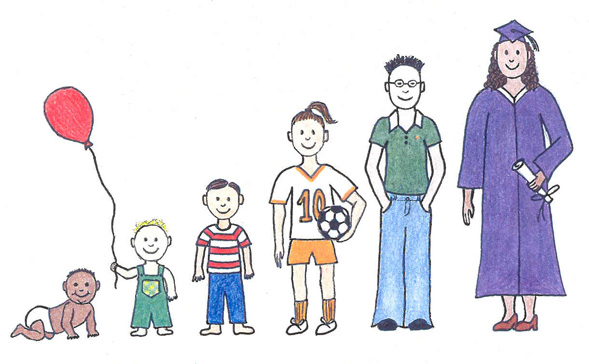 Future roadmap:NEW features in WorldShare ILL
http://oc.lc/3Bhn3x
First pass buy it workflow
Tight integration with Article Exchange
Displaying links to open access resources 
Display supplier cost information in holdings display
Changes to support variable lender ageing (EMST)
Indicators in staff work form and holdings display
What if I use Clio?
Clio 6.7.1.
You must upgrade to version 6.7.1 by 01 July 2013
Older versions of Clio will not work as of 01 July 2013

WS ILL is optional, if you want to use WS ILL 
You may register to use WS ILL and look around.  
Do not action requests in WS ILL if you have not upgraded to 6.7.1

Contact: Clio Technical Support or Ex Libris
	Email support@cliosoftware.com or call 817-726-3475